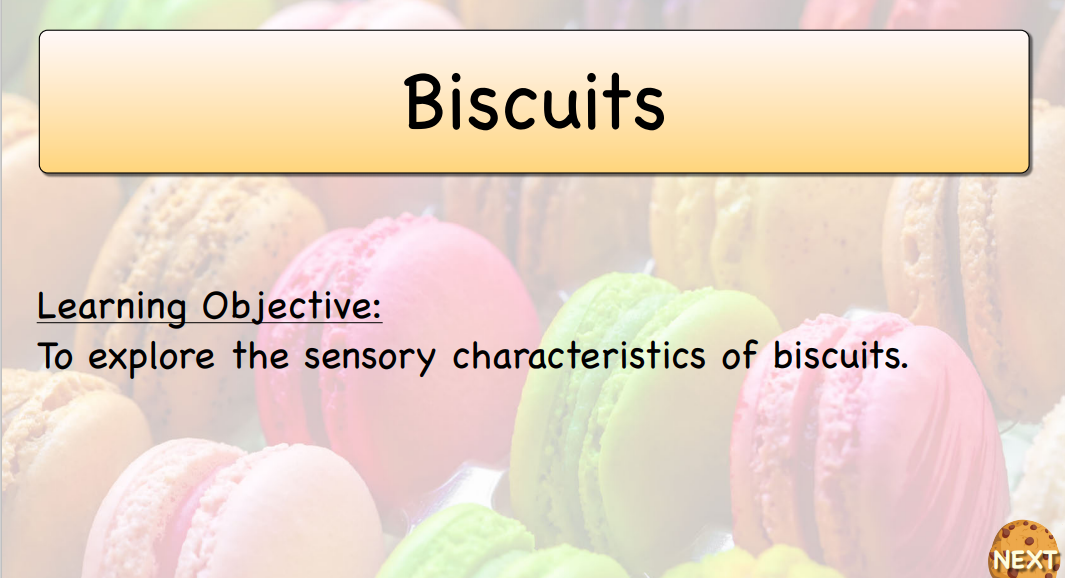 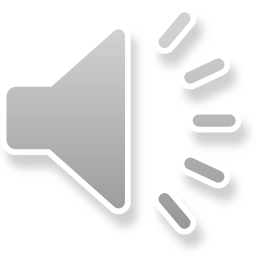 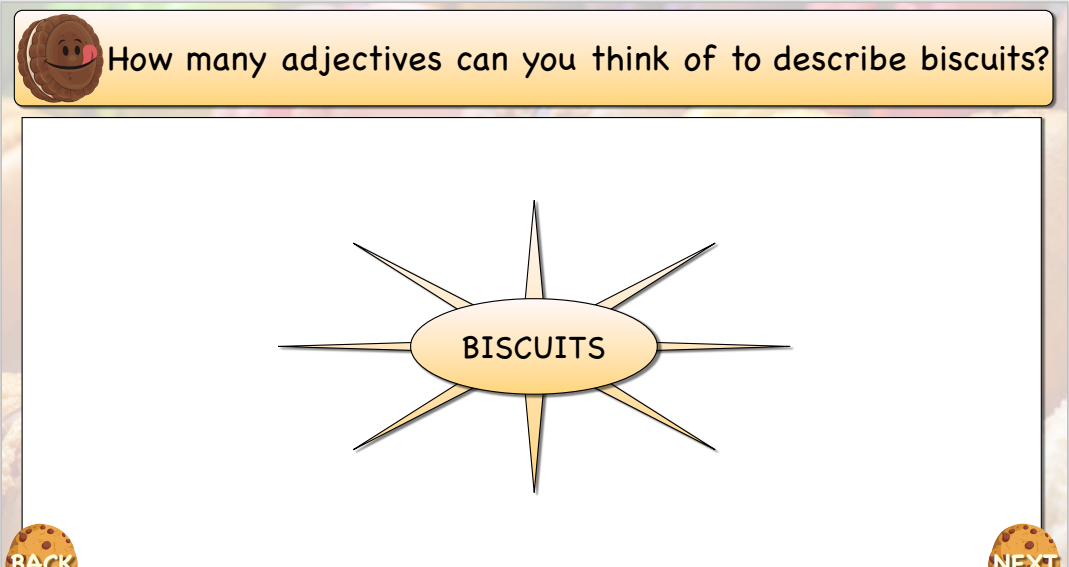 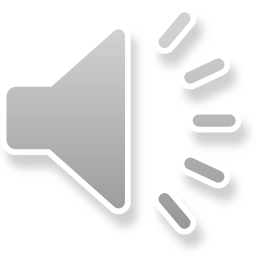 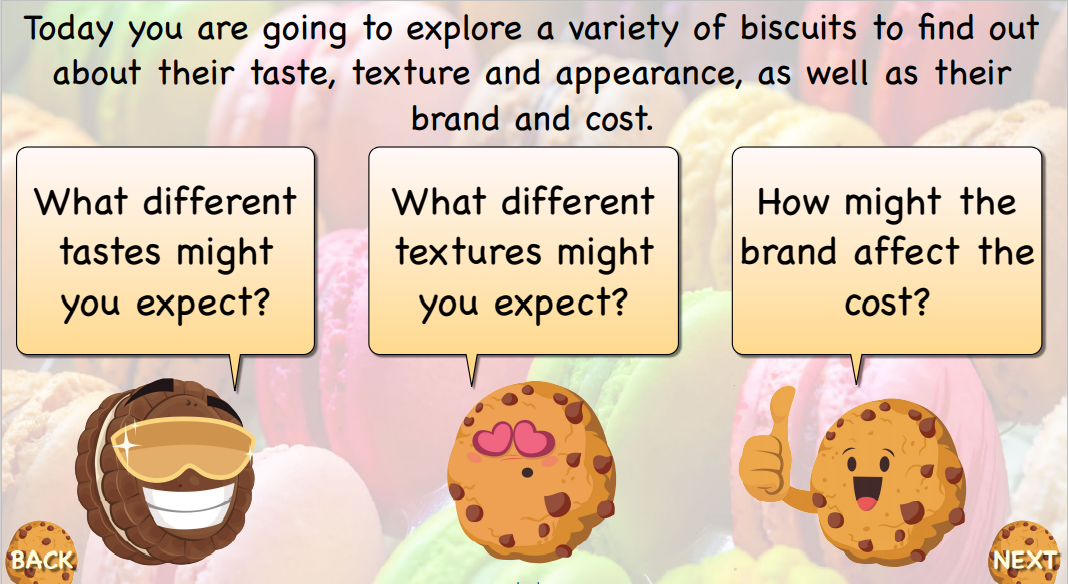 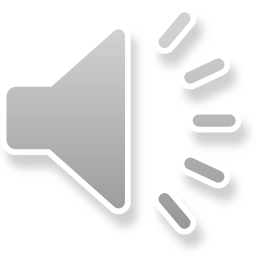 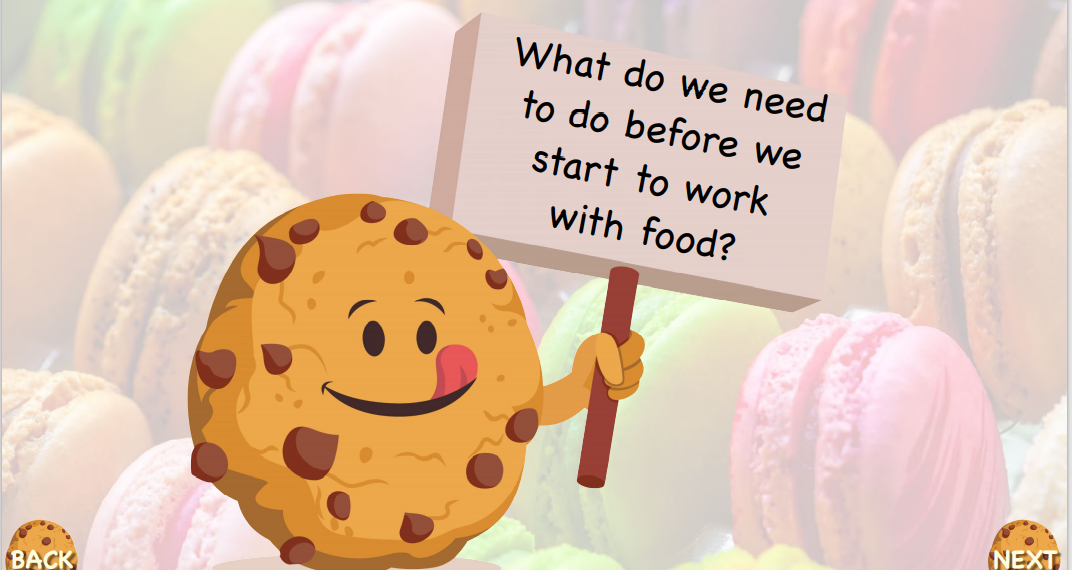 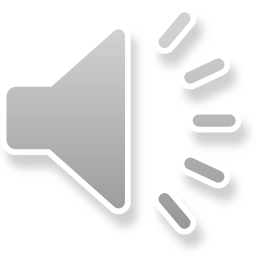 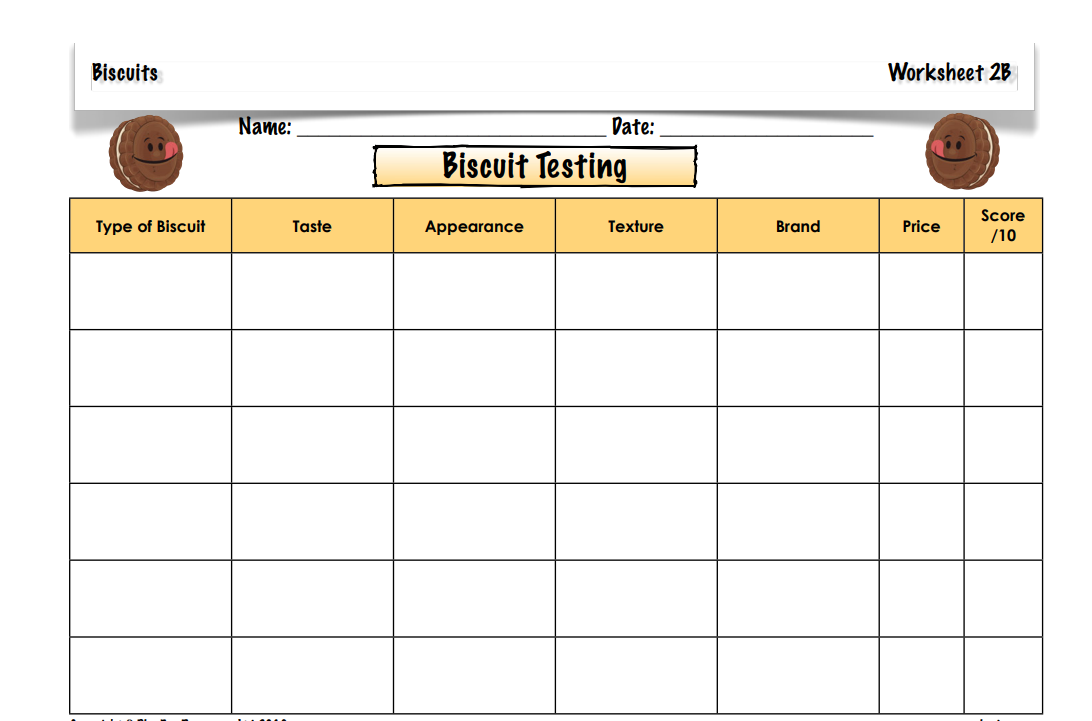 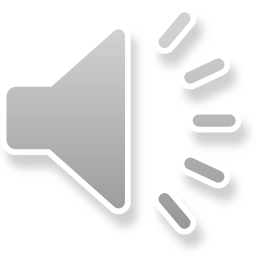 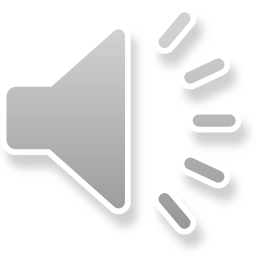 Which biscuit was your favourite? Why?

Which biscuit was your least favourite? Why?

Which biscuit offers the best quality?

Which biscuit was the best value for money?